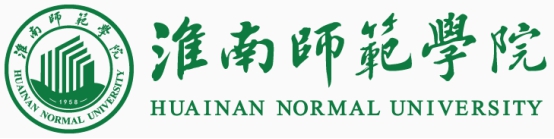 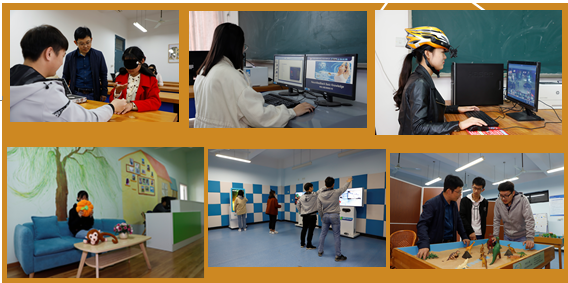 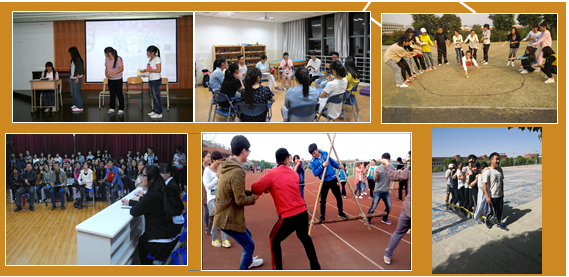 应用心理学专业”1234”培养模式
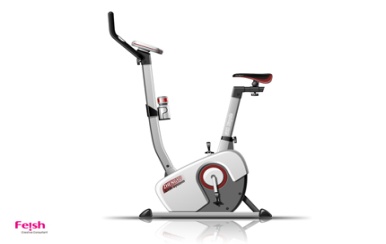 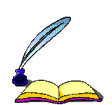 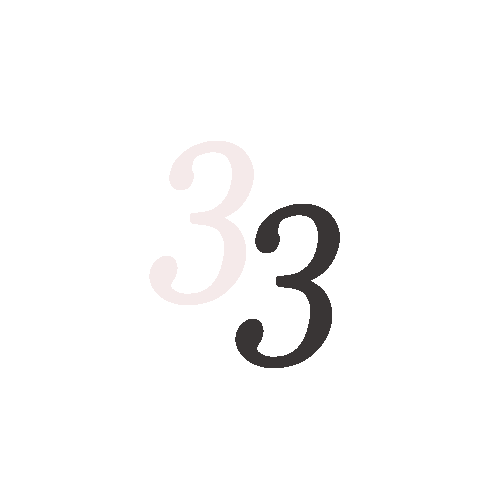 ●“平台+模块”的课程体系
●三个相通：培养目标与社会需求相通  教学过程与工作过程相通  实习岗位与就业岗位相通
●心理咨询：掌握心理咨询的基本技能，能够从事青少年心理咨询工作

●团体辅导：掌握团体辅导的基本技巧，能够为青少年开展团体辅导工作

●课程设计：掌握课程设计的相关知识，能够进行青少年心理健康课程设计、实施和评价

●教学科研：掌握心理学学科基础知识，能够从事 心理学教学科研工作，同时具备学习深造的潜质
4
● “全程实践”的培养路径
应用心理学专业“1234”人才培养模式
12
职业导向
●三大融合：教学内容与职业标准融合  专业教师与行业专家融合  学校考核与行业评价融合
●三师培养：实践导师、理论导师、学长导生
一个导向  两条主线
三“三”模式
四个学会
应用心理学专业“平台+模块”的课程体系
个体咨询
团体辅导
课程设计
教学科研
课程设计
专业见习
专业研习
专业实习
毕业论文
创新创业教育
社会责任教育
通识教育
专业教育
实践教育
课程实验
课程实践
实验课程
实训课程
集中实践
必修
创新创业实践活动
选修
学科专业基础
必修
选修
专业必修
专业选修
创新创业类课程
（尔雅视频）
应用心理学专业创新创业教育实施办法
应用心理学专业社会责任教育实施办法
三导师制
学科基础
三导师制
学校统一安排
专业基础
团体辅导
个体咨询
教学科研
课程设计
应用心理学专业“全程实践、分段实施”的培养路径
第二阶段：强化技能训练
第一阶段：夯实专业基础
第一学期
第二学期
第三学期
第四学期
第五学期
第六学期
第七学期
第八学期
实验课程
毕业论文
课程实验
课程实验
课程实验
实验课程
实训课程
毕业论文
课程实践
课程实践
专业研习
专业研习
专业实习
（分散）
专业实习
（集中）
专业见习
专业见习
专业研习
专业研习
专业研习
专业研习
课程设计
综合技能实践
专项技能实训
学习训练同步
理论实验结合
人才培养方案
应用心理学专业
解  读     Reading
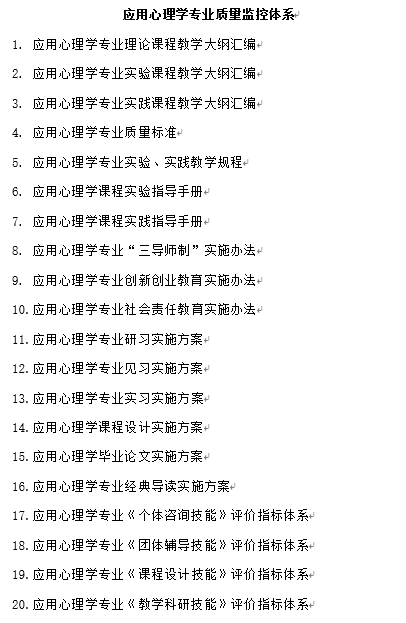 “能力导向、全程实践、分段实施”的培养特色
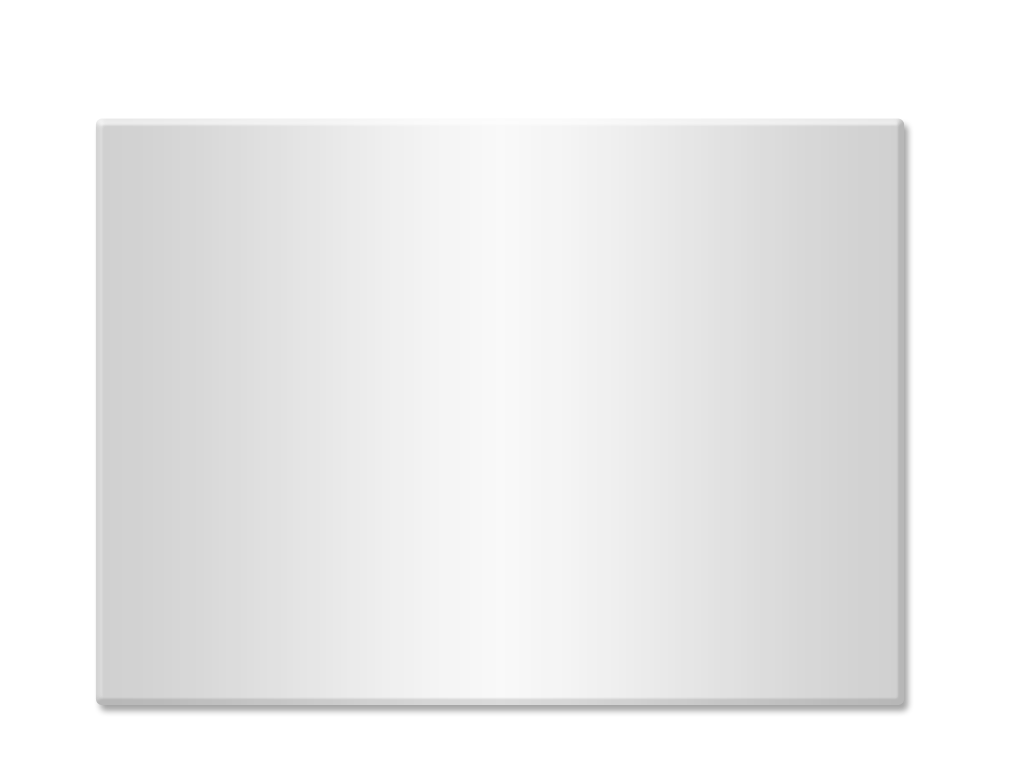 心理咨询：掌握心理咨询的基本技能，能够从事青少年心理咨询工作
按照“基础知识→基本技能→专项技能→综合技能”分段实施、全程实践的培养路径，通过“三个相通、三个融合、三师培养”的三三模式，依托三个平台，采取四种评价方式，循序渐进地提升学生的专业实践能力。
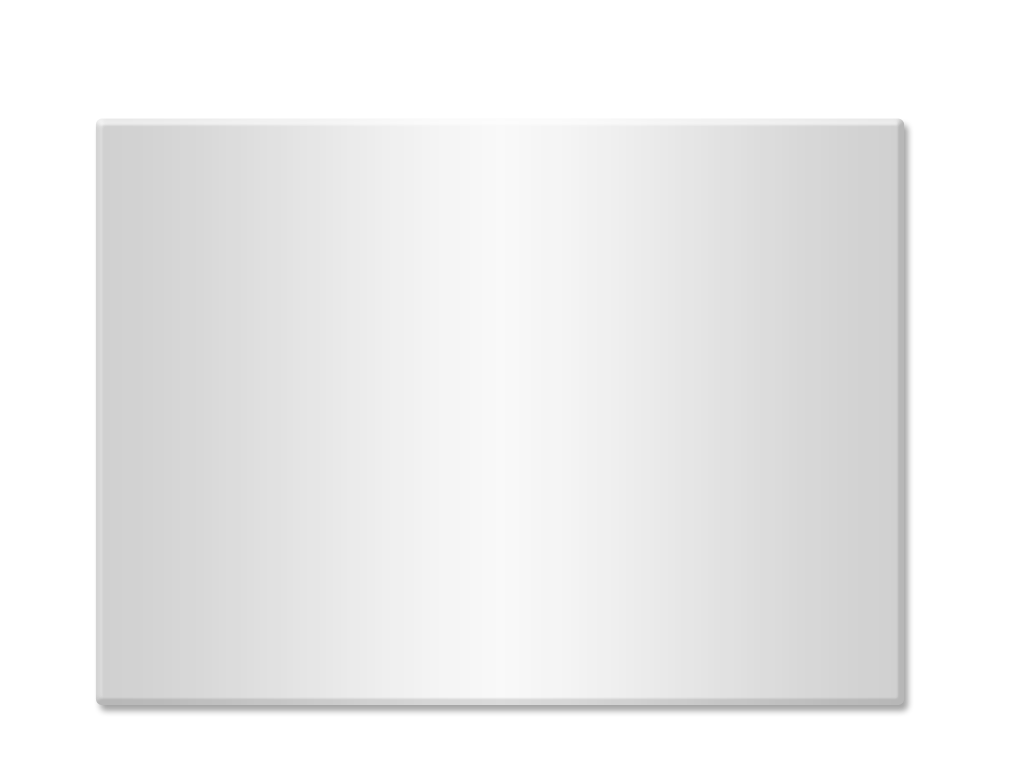 团体辅导：掌握团体辅导的基本技巧，能够为青少年开展团体辅导工作
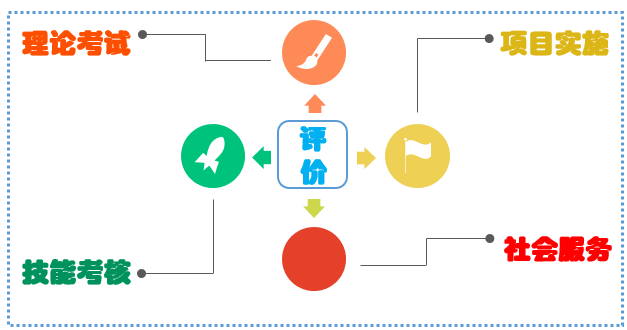 教学科研：掌握心理学学科基础知识，能够从事 心理学教学科研工作，同时具备学习深造的潜质
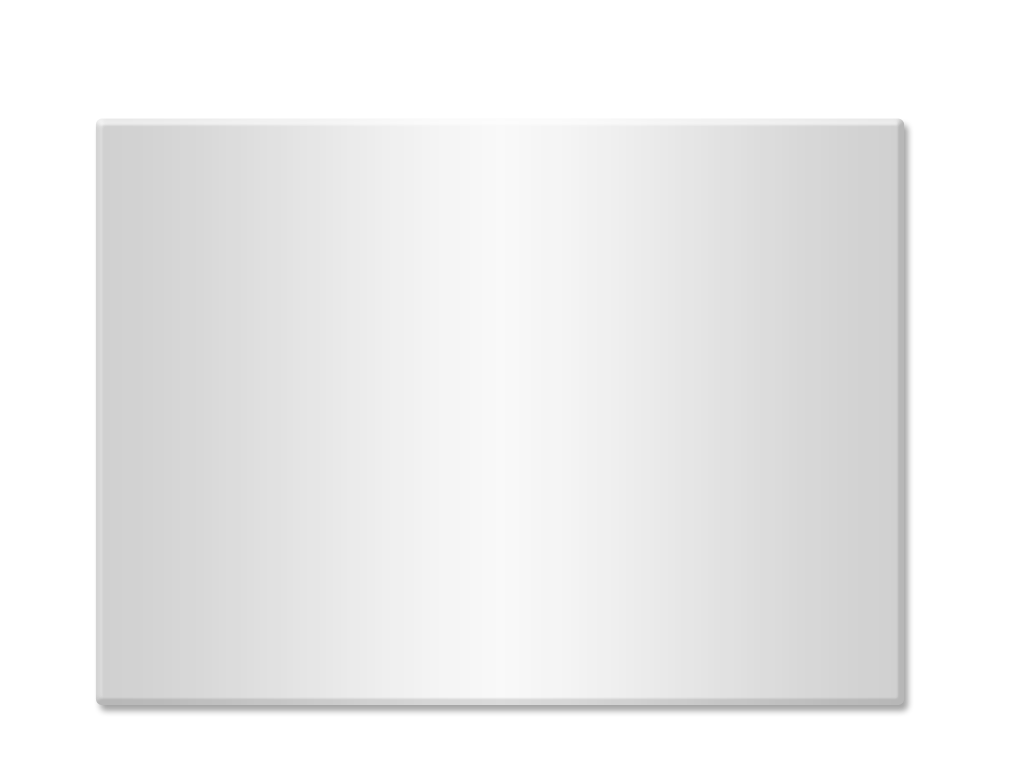 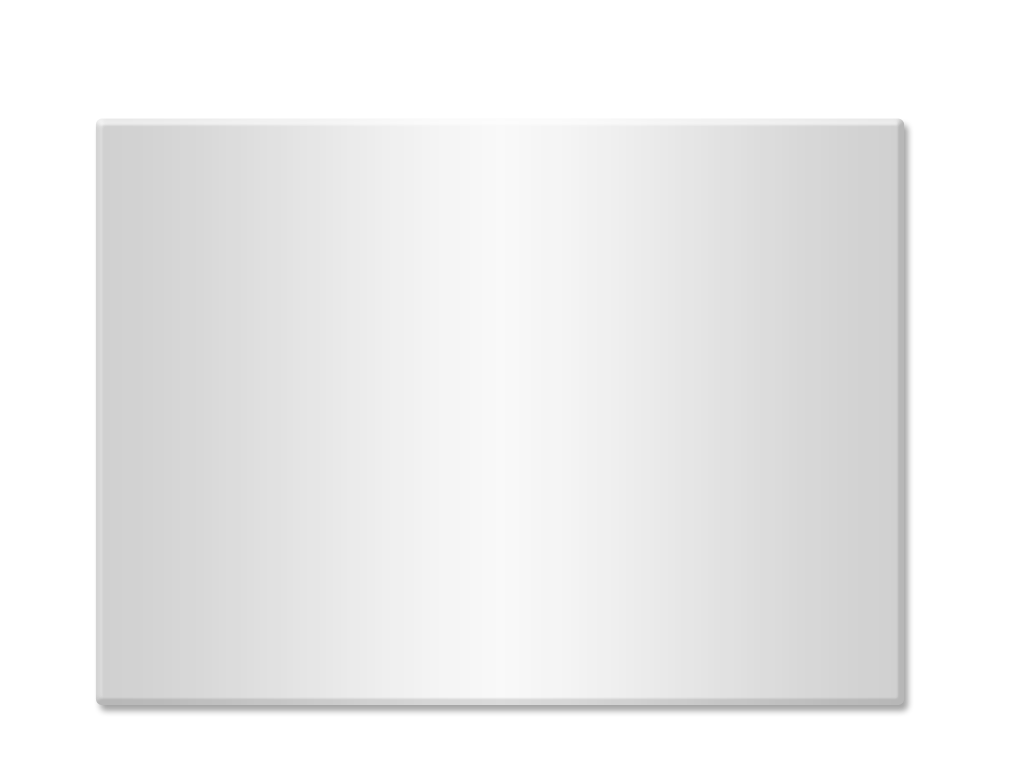 课程设计：掌握课程设计的相关知识，能够进行青少年心理健康课程设计、实施和评价